Тема 5. Управління процесом розвитку персоналу
Розвиток персоналу – системно організований процес, що включає визначення кадрової стратегії, планування й підготовки кадрового резерву, управління діловою кар'єрою та організацію безперервного професійного навчання персоналу для його підготовки до виконання нових виробничих функцій.
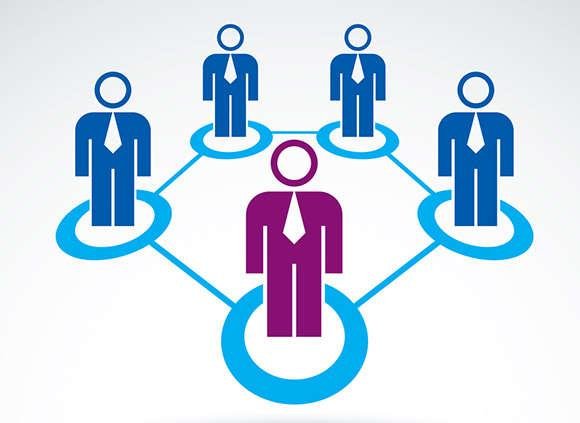 5.1. Професійне навчання персоналу
Професійне навчання персоналу - це систематичний цілеспрямований процес формування у працівників підприємства професійних теоретичних знань, умінь та практичних навичок, необхідних для виконання роботи.
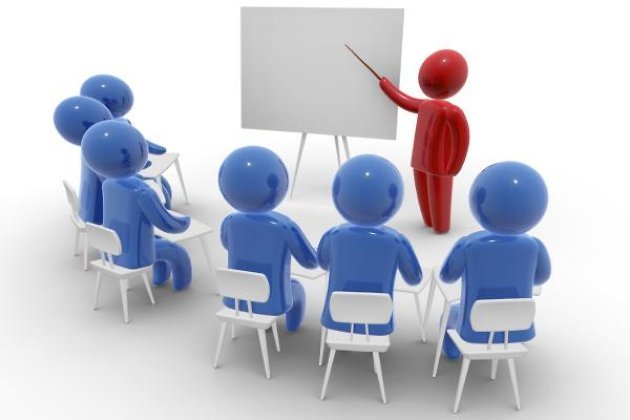 У підприємстві професійне навчання персоналу забезпечує: 
Первинну професійну підготовку персоналу.
Перепідготовку персоналу. 
Підвищення кваліфікації персоналу. 

Безперервна система підвищення кваліфікації персоналу може включати такі види як:
самоосвіта;
короткострокове навчання 
довгострокове навчання 
стажування;
аспірантура, докторантура.
Форми навчання: 
без відриву від виробництва (внутрішня) - здійснюється у звичайній робочій ситуації на робочому місці із застосуванням матеріалів, інструментів та документації, що будуть використовуватись працівником після завершення навчання;
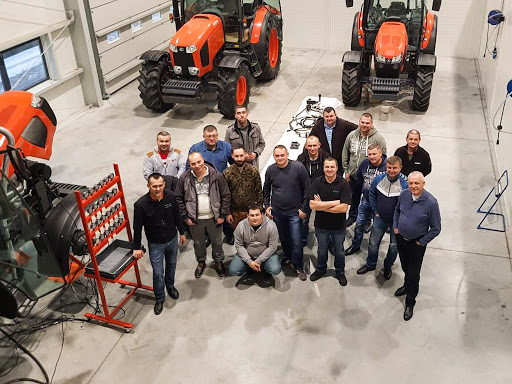 Форми навчання
з відривом від виробництва (зовнішня) - здійснюється за межами робочого місця, як правило за стінами підприємства – у спеціальних навчальних структурах, центрах навчання, коледжах тощо.
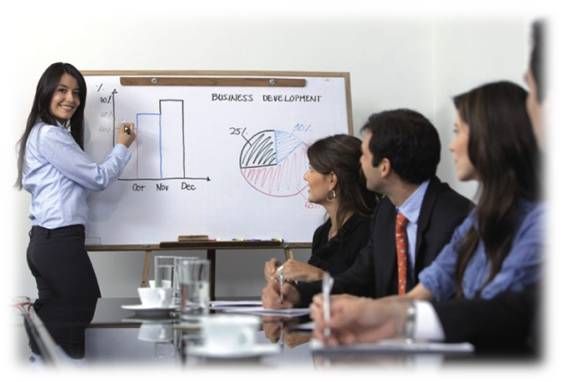 Форми навчання
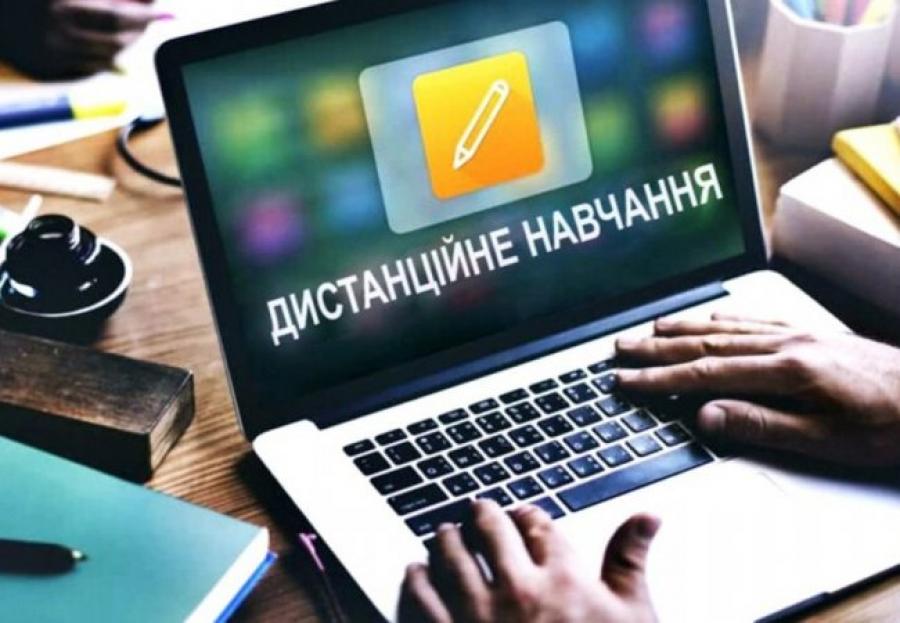 Дистанційна
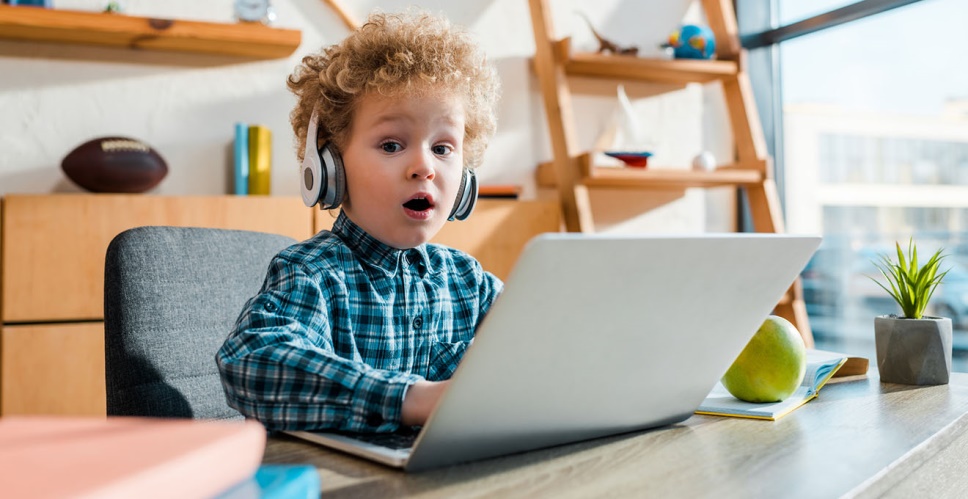 Методи, які використовуються у різних формах навчання
Види та задачі навчання для різних категорій персоналу
Оцінка ефективності навчання є одним з найважливіших етапів процесу організації професійного навчання персоналу у сучасному підприємстві. Інвестуючи кошти у розвиток персоналу, підприємства прагнуть отримати відчутний економічний та соціальний ефект. 
Важливими економічними результатами навчання персоналу можуть стати:
приріст обсягів виробництва чи наданих послуг;
збільшення обсягів прибутку;
підвищення продуктивності праці;
підвищення якості виробленої продукції або наданих послуг;
зниження рівня плинності персоналу;
ефект від впровадження винаходів і раціоналізаторських пропозицій навчених працівників тощо.
Показниками соціальної результативності навчання персоналу можуть бути:
успішність професійного навчання персоналу;
рівень конкурентоспроможності працівника;
рівень розвитку трудової кар’єри працівника;
рівень задоволеності працівника та керівника професійним навчанням.
Основні принципи розвитку персоналу:
цілісність системи розвитку (послідовне застосування різних видів та форм розвитку персоналу);
випереджаючий характер навчання та розвитку (на основі прогнозу науково-технічного розвитку та умов розвитку підприємства);
гнучкість різних форм розвитку;
професійне та соціальне стимулювання розвитку людських ресурсів;
побудова системи розвитку персоналу з урахуванням конкретних можливостей підприємства, соціально-економічних умов його функціонування.
5.2.Управління діловою кар’єрою персоналу.
Кар’єра – це: 
усвідомлена позиція та бачення людини свого трудового майбутнього, очікуваних шляхів самовираження та задоволення працею, які обумовлюють конкретні дії людини в сфері трудової діяльності, спрямовані на реалізацію посадового та професійного зростання.
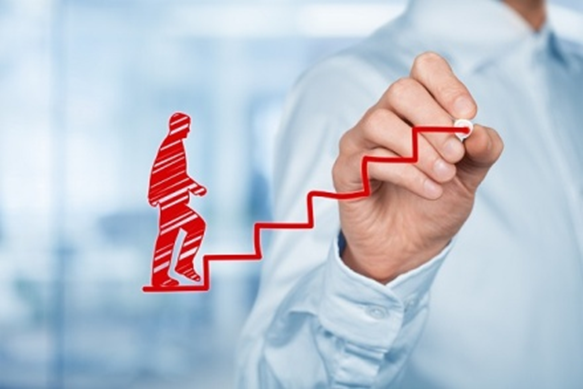 Кар’єра це – 
планування та організація керівництвом підприємства планомірного горизонтального й вертикального просування працівника у системі посад або робочих місць.
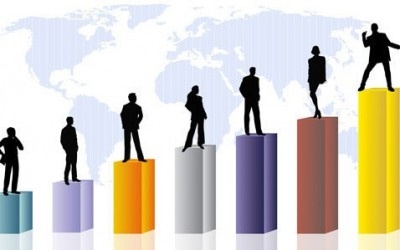 Ділова кар’єра – це низка поетапних змін службового становища працівника, пов’язаних із просуванням щаблями службової ієрархії підприємства або зміна видів діяльності упродовж життя людини.
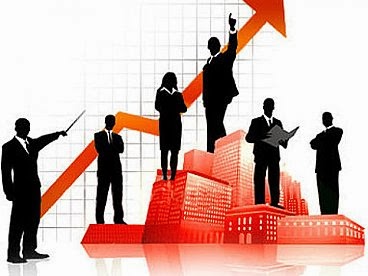 Існують такі моделі ділової кар’єри. 
1. Професійна кар’єра:
по лінії спеціалізації;
по лінії транспрофесіоналізації.
2. Внутрішньоорганізаційна кар’єра:
вертикальна;
горизонтальна;
центроспрямована;
ступенева.
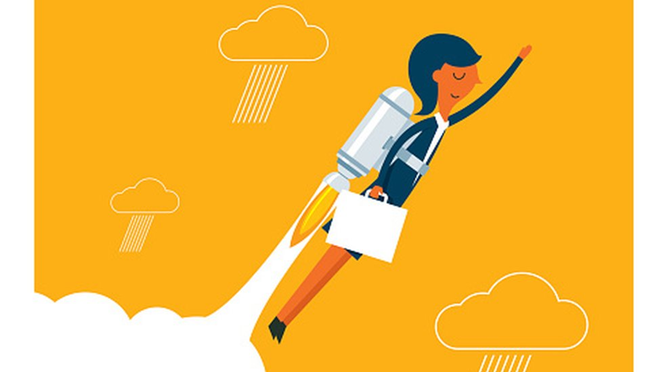 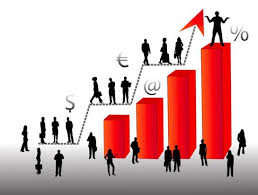 3. Ситуаційна кар’єра:
кар’єра «від начальника»;
кар’єра «від об’єкта»;
«self-made» кар’єра;
кар’єра «по головах»
4.  Системна кар’єра :
«Трамплін»;
«Драбина»;
«Змія».
«Роздоріжжя»
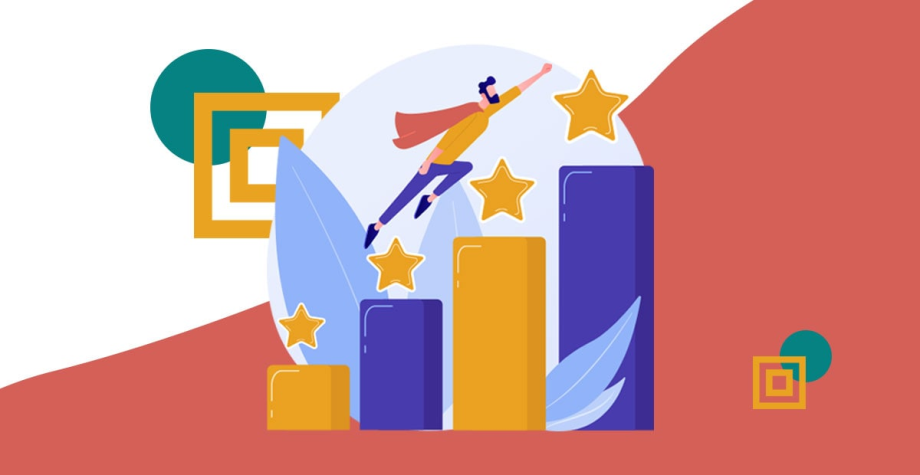 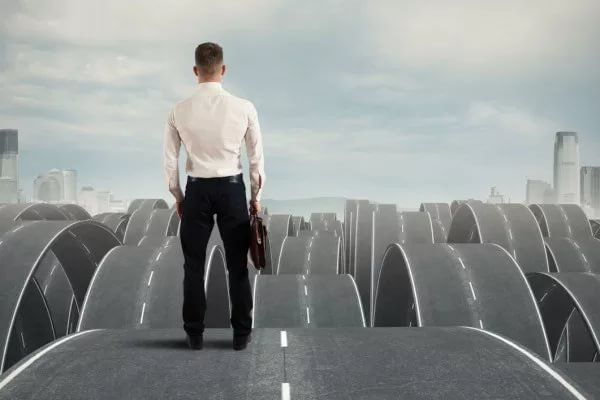 Формування ділової кар’єри здійснюється поетапно:
Кар’єра може розвиватись різними темпами, її успіх залежить від ряду чинників:
Випадок, який дав людині шанс;
Реальний підхід до вибору;
Можливості, що створюються у сім’ї (освіта, зв’язки);
Добре знання своїх сильних і слабких сторін;
Чітке планування.

Управління кар'єрою персоналу — це комплекс заходів, що здійснюються кадровою службою підприємства, з планування, організації, моти­вації і контролю службового зростання персоналу, виходячи з його цілей, потреб, можливостей, здібностей та схильностей, а також виходячи із ці­лей, потреб, можливостей і соціально-економічних умов підприємства.
Процес планування кар'єри складається з таких етапів:
1. Виявлення потреб та інтересів працівників, наявного рівня їх компетенцій та потенційних можливостей на основі результатів атестації та співбесід.
2. Визначення варіантів просування працівників по службі у підприємстві та за його межами.
3. Розроблення плану-графіка навчання працівників та інших необхідних заходів для просування по службі.
4. Періодична оцінка досягнутого працівником прогресу та за необхідності корегування плану розвитку кар’єри.

Мотиви кар’єри:
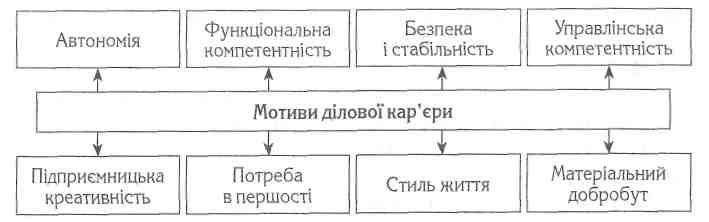 Основою планування кар’єри є кар’єрограма.

Кар’єрограма – це документ, що містить перелік професійних та посадових позицій в підприємстві.
Цей документ, що складається на 5-10 років, містить, з одного боку, зобов'язання адміністрації щодо горизонтального й вертикального просування працівника, а з іншого боку, його зобов'язання підвищува­ти рівень освіти, кваліфікації, професійної майстерності.
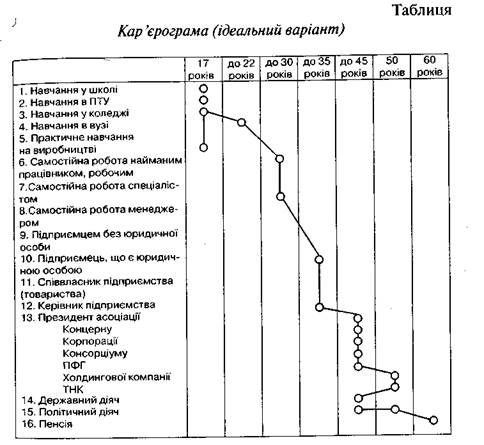 Заміщення вакантних посад та реалізацію планової кар’єри працівників забезпечує організація руху (просування) персоналу, який може здійснюватись в таких напрямках:
підвищення за посадою або кваліфікацією;
переміщення;
пониження; 
звільнення з підприємства.

Професійно-кваліфікаційне просування робітників може бути:
у межах професії.
міжпрофесійним. 
лінійно-функціональним. 
соціальним.
5.3. Управління мобільністю кадрів
Мобільність персоналу — це широке поняття, яке охоплює його рух як у територіальному аспекті, так і у конкретному підприємстві. 

Мобільність персоналу характеризується його здатністю швидко пристосовуватися до зміни умов виробництва, трудових функцій, змісту праці, що частіш за все пов’язано з підвищенням кваліфікації та засвоєнням нових професій.
Мобільність персоналу буває різних видів та реалізується у різних формах:
за змістом: 
професійна (зміна трудової позиції або ролі працівника, що обумовлена зміною місця роботи або професії);
професійно-кваліфікаційна (переміщення працівників між професійними та кваліфікаційними групами в результаті набуття виробничого досвіду, практичних знань та навичок);
за суб’єктом: 1) групова, 2) індивідуальна;
за ступенем керованості:
організована (у межах підприємства – планове переведення працівників на інші робочі місця, за межами підприємства – організоване переселення сімей, викликане виробничою необхідністю або чиєюсь особистою матеріальною зацікавленністю);
неорганізована
До причин мобільності персоналу належать:
забезпечення потреб підприємства у працівниках необхідної кваліфікації;
надання працівникам роботи, яка найбільше відповідає його кваліфікації, а також інтересам, вимогам, стану здоров'я тощо;
забезпечення зайнятості працівників в разі проведення структурних реор­ганізацій;
соціально-психологічні фактори.

Ступінь мобільності персоналу обумовлюється такими факторами, як:
необхідність зміни праці, що зумовлена, наприклад, невдоволеністю заробітною платою, умовами та режимом праці, психологічним кліматом тощо;
особистісні фінансові витрати;
привабливість нового місця роботи, яке забезпечує покращення умов життя та праці;
легкість адаптації у нових умовах, яка визначається пов’язаними з нею витратами, кваліфікацією, досвідом та віком;
володіння інформацією про вакансії та ступінь ї достовірності.
Управління мобільністю персоналу передбачає цілеспрямований влив на процес руху персоналу з метою забезпечення стабільності колективу підприємства, з одного боку, і максимальної реалізації трудового потенціалу працівників, з іншого боку.

Процес управління мобільністю персоналу підприємства в сучасних умовах повинен передбачати:

аналіз руху персоналу підприємства, виявлення тенденцій у русі, оцінка їх впливу на кінцеві результати діяльності підприємства і психологічні характеристики трудового колективу; 
планування руху персоналу підприємства;
застосування економічних і неекономічних методів мотивації персоналу;
розробку заходів щодо стабілізації трудового колективу та покращення соціально-психологічних параметрів колективу;
організацію роботи щодо виконання запланованих заходів.
5.4. Планування та підготовка кадрового резерву
Кадровий резерв — це працівники підприємства, які мають потенціал для зайняття керівних посад та проходять систематичну цільову кваліфікаційну підготовку для заміщення даних посад у разі звільнення, відпустки, смерті працівника, що займав цю посаду.
Система підготовки кадрового резерву передбачає вирішення трьох завдань:
1) виявлення працівників підприємства, які мають потенціал для зайняття керівних посад;
2) підготовка цих працівників до роботи на керівній посаді;
3) забезпечення плавного заміщення звільнених посад та затвердження на ній нового працівника.
Виділяють такі типи кадрового резерву:

1. За видом діяльності:
резерв розвитку;
резерв функціонування;
2. За часом призначення:
оперативний резерв.
стратегічний резерв.
3. Залежно від джерела утворення: 
внутрішній резерв:
вертикальний вектор;
горизонтальний вектор;
зовнішній резерв:
випускники ВНЗ;
кандидати, що зацікавили HR-менеджерів;
провідні фахівці галузі.
Робота з кадровим резервом передбачає реалізацію таких етапів:
1. Аналіз поточної та перспективної потреби у резерві.
2. Формування та складання переліку кадрового резерву, що проходить у декілька етапів:
2.1. Попередній відбір кандидатів на висування у резерв, що відповідають формальним вимогам. 
2.2. Оцінка кандидатів. Методи, які можуть для цього використовуватись поділяються на три групи: прогностичні, практичні, лабораторні.
2.3. Вибір працівників, що найбільш відповідають роботі на майбутній посаді. При цьому найбільш ваговими факторами та критеріями є: мотивація праці, професіоналізм та компетентність, особові якості та потенційні можливості.
2.4. Визначення потреби у навчанні працівників, що включені до переліку резерву, та вибір відповідних методів навчання.
3. Професійна підготовка кандидатів.
Найчастіше для розвитку резервістів використовують такі методи навчання, як стажування, семінари, тренінги, ділові ігри та підготовка на робочому місці. Ці методи можуть застосовуватись у рамках обраної програми підготовки резерву: загальної, спеціальної чи індивідуальної.
4. Висування працівників з резерву на відповідні посади та їх адаптація.